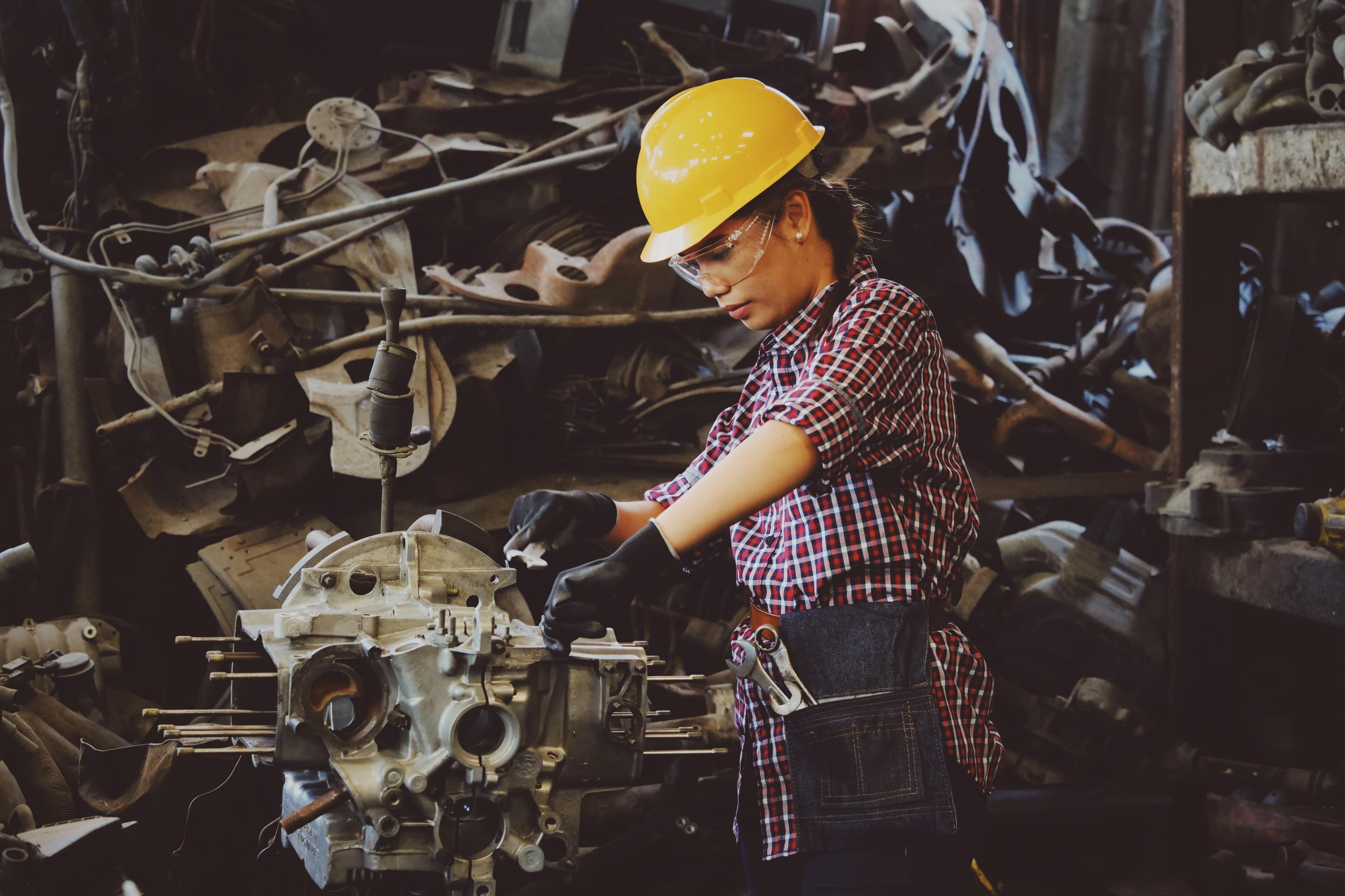 GEHT NICHT GIBT‘S NICHT!
Elektriker / Elektroniker (M/W/D)
WAS DU KANNST:
Durchführung von elektrotechnischen Arbeiten
Organisation des Materialbedarfes
Neubau von elektrischen Steuerungen, Schaltschränken
Installation von Betriebsmitteln, Geräten und Einrichtungen, Antrieb-, Energie-, und Beleuchtungstechnik
Instandhaltung bereits vorhandener elektrotechnischen Einrichtungen und Anlagen
WAS DU BEKOMMST:
Übertarifliche Bezahlung
30 Tage Urlaub
Anspruchsvolle und langfristige Großprojekte
Pünktliche Bezahlung
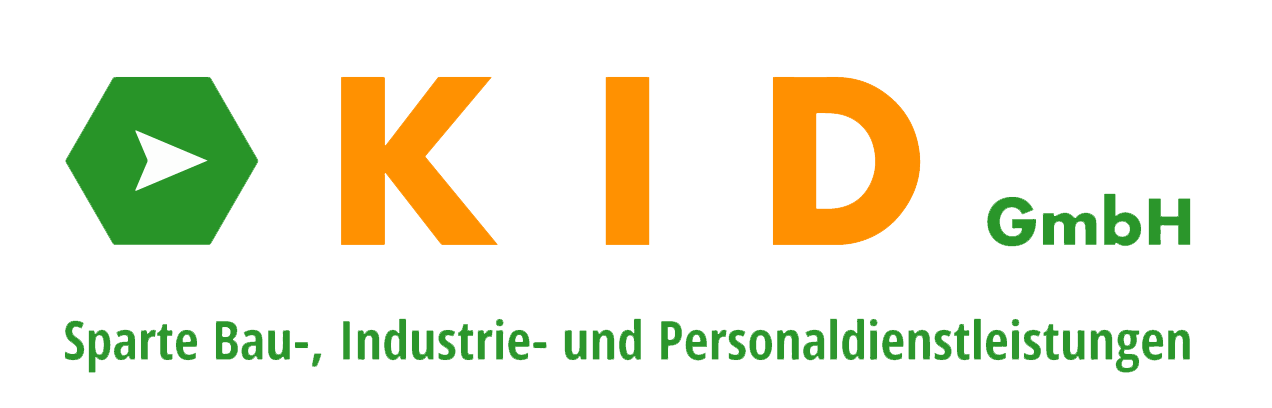 pdl@kid-bottrop.de
www.kid-bot.de
Scharnhölzstraße 348, 46240 Bottrop
02041/3724-420